Balancing Repair Bandwidth and Sub-Packetization in Erasure-Coded Storage via Elastic Transformation
Kaicheng Tang1, Keyun Cheng1, Helen H. W. Chan1, Xiaolu Li2Patrick P. C. Lee1, Yuchong Hu2, Jie Li3, and Ting-Yi Wu3
1CUHK             2HUST              3Huawei
INFOCOM 2023
1
Introduction
Erasure coding provides low-cost fault tolerance
Reportedly deployed in Google, Facebook, Azure, CERN
RS(n, k): Reed-Solomon (RS) codes (where k < n)
Encode k data packets to a stripe of n-k parity packets
Properties:
Generality: any general parameters n and k are supported
MDS: any k out of n packets can recover all k data packets, with minimum redundancy
Systematic: original k data packets are kept in a stripe
Drawback: High repair bandwidth 
Repairing any lost packet retrieves k packets from other nodes (i.e., k times bandwidth)
2
New Erasure Codes
3
Our Insight
4
Our Contributions
5
Motivating Example
RS vs. Clay [Vajha et al., FAST’18] vs. RS-ET
Clay: state-of-the-art access-optimal MSR codes
(n, k) = (9, 6); Packet size = 6 MiB
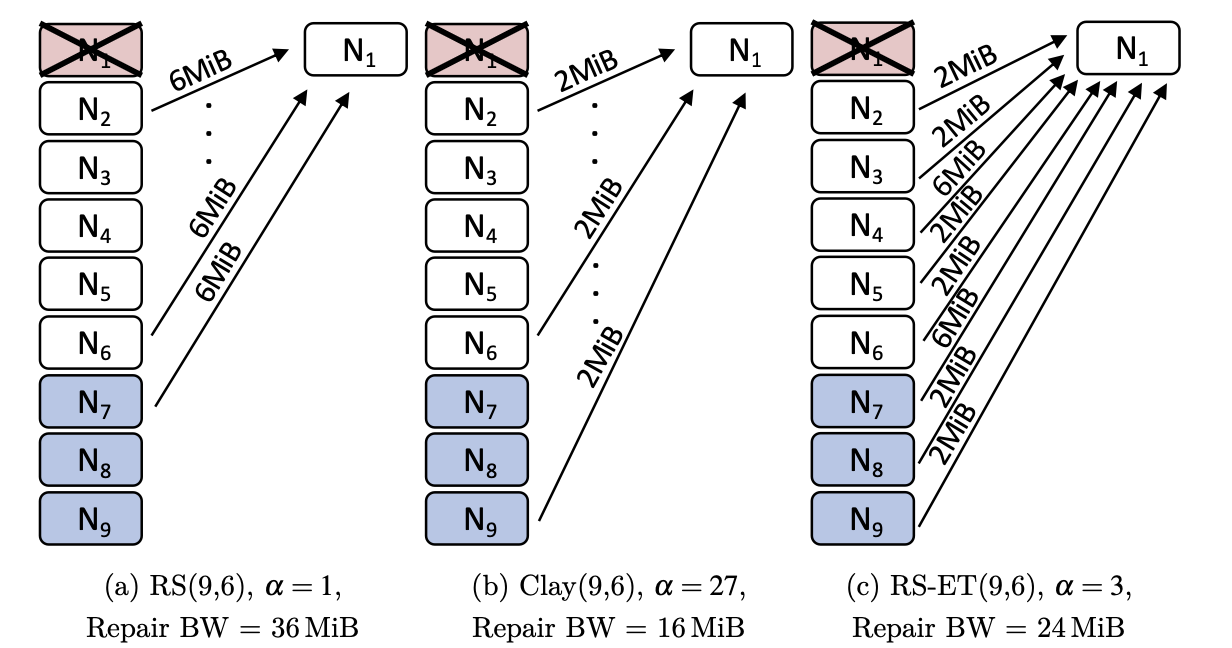 6
Transformation Arrays
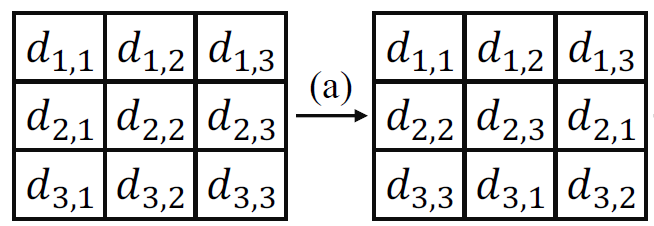 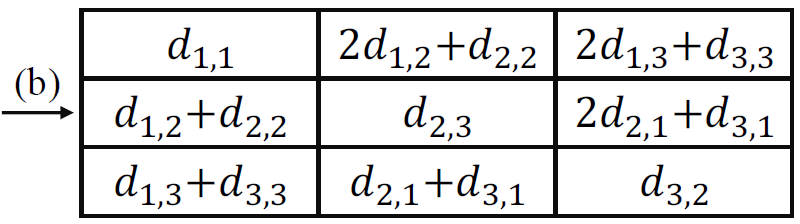 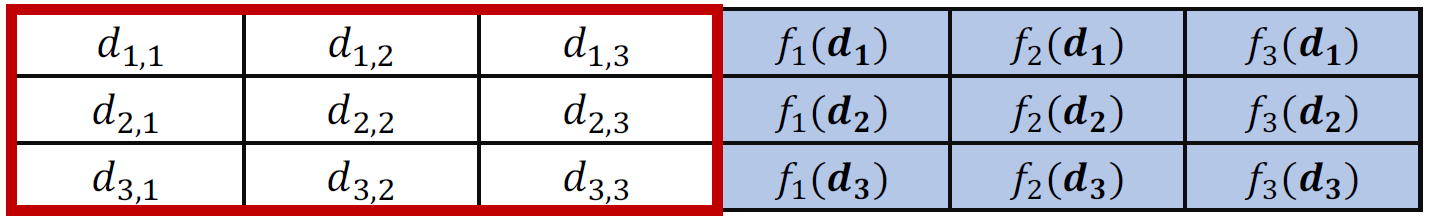 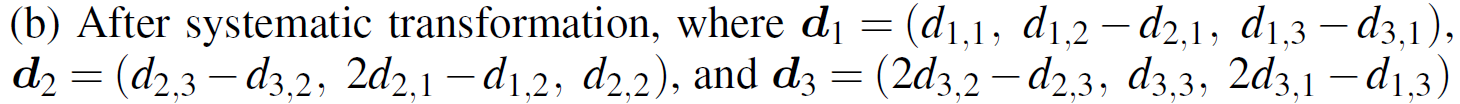 7
Transformation Arrays
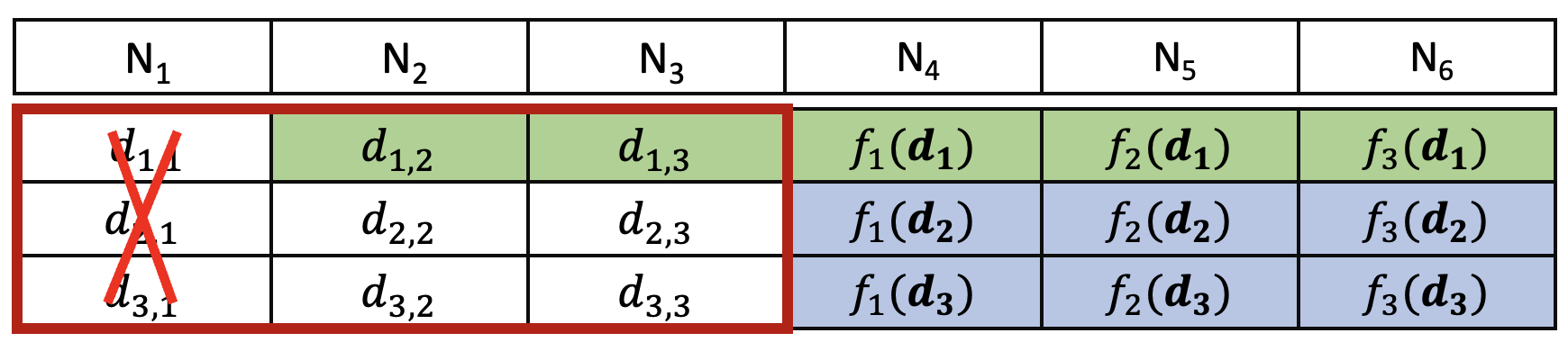 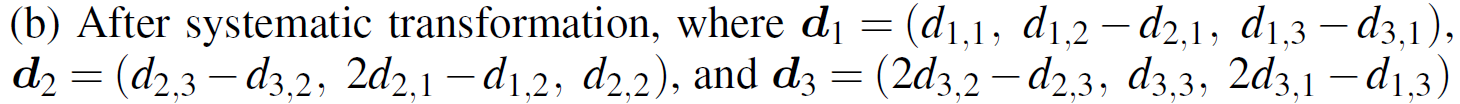 8
Transformation Arrays
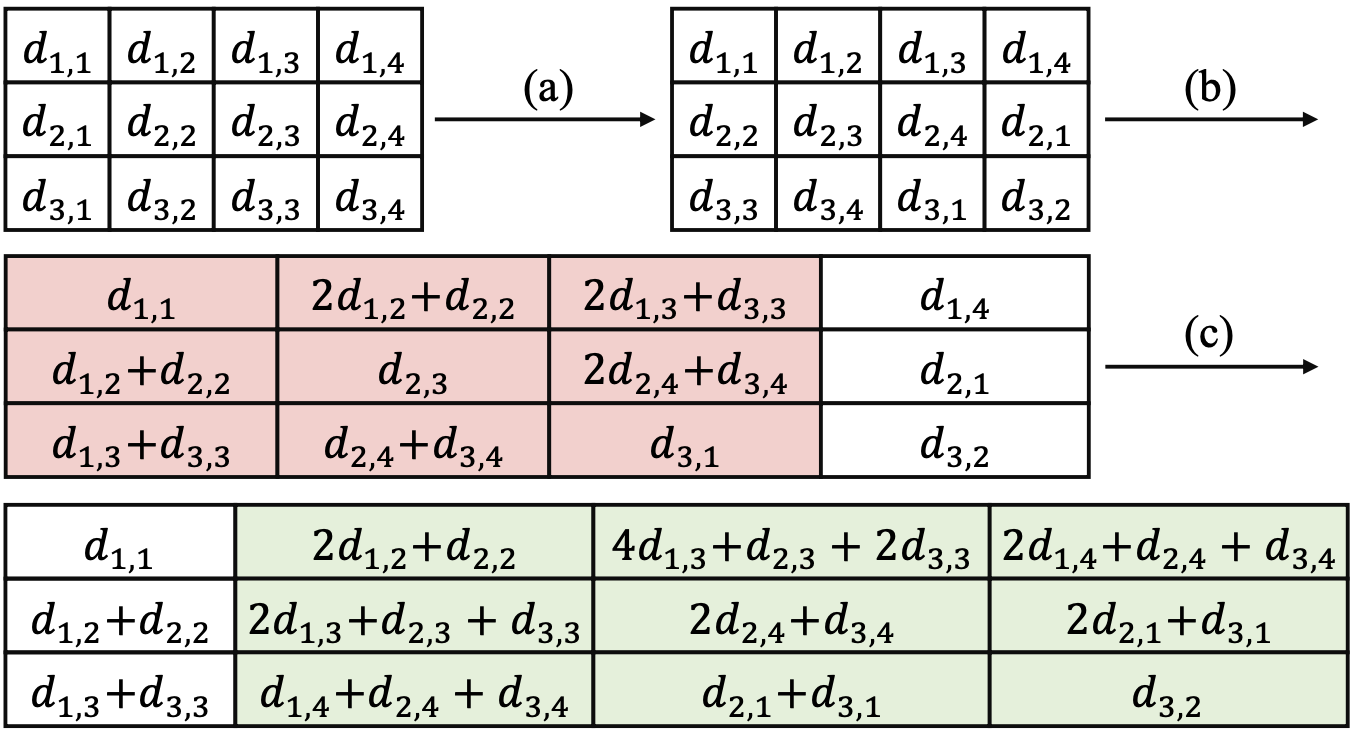 9
Elastic Transformation
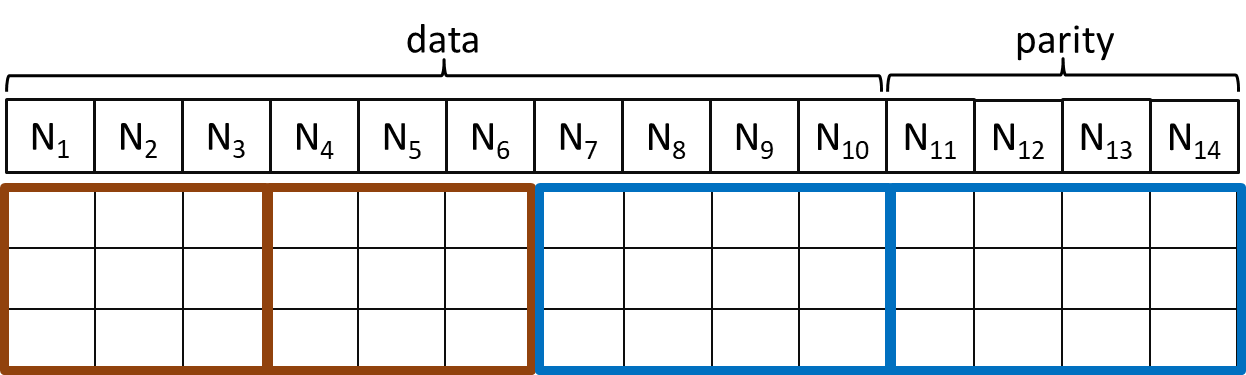 Major 
sub-stripe
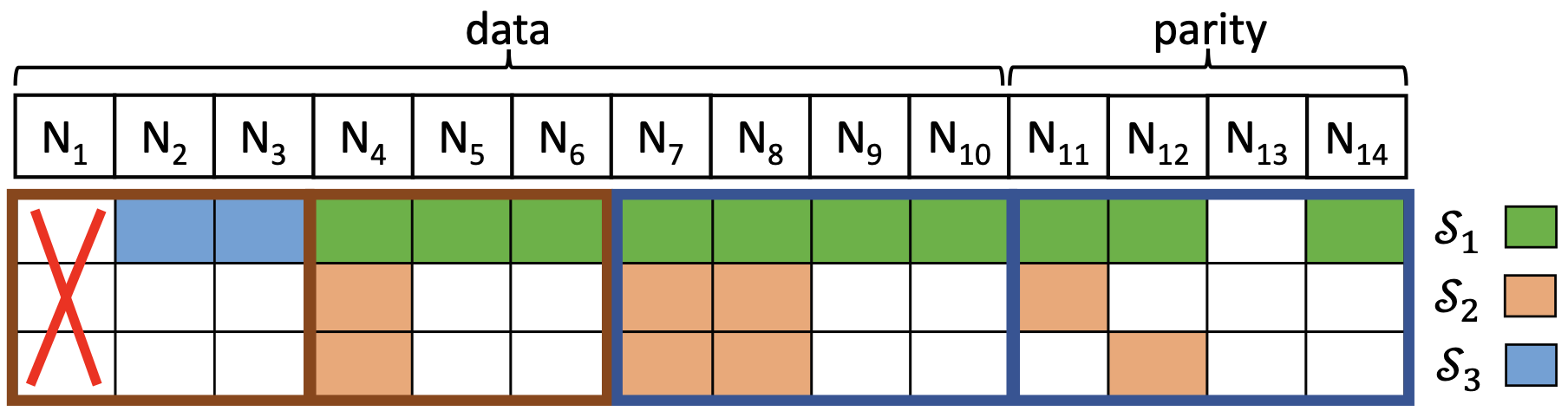 10
Elastic Transformation
11
Theoretical Analysis
Proof of the lower bound of field size to maintain MDS in transformation

Modeling of single-packet repair bandwidth

Modeling of single-packet repair time

Details in paper
12
Modeling of Single-Packet Repair Time
Trade-off between repair bandwidth and sub-packetization
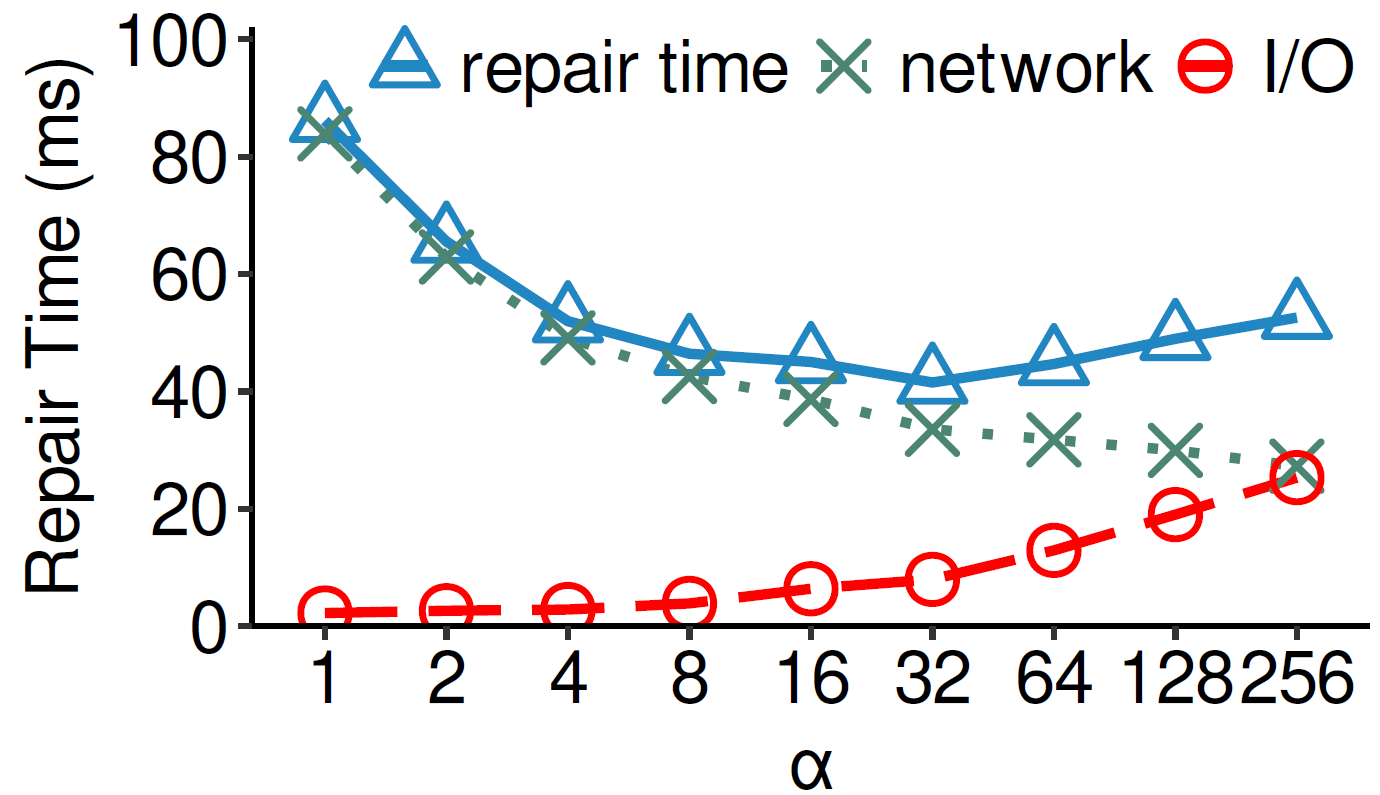 RS(14,10)
13
Implementation and Evaluation
Implemented elastic transformation on OpenEC [Li et al., FAST’19], a middleware for supporting erasure coding atop Hadoop 3 HDFS
Supported codes: RS, LRC, HitchHiker, and HashTag
Intel ISA-L for fast erasure coding operations

Evaluation on a cluster with 17 machines

Metric: single-block repair time
Average over all data and parity blocks of a stripe
Default: block size = 64 MiB; packet size = 1 MiB; bandwidth = 1 Gb/s
14
Overall Repair Performance
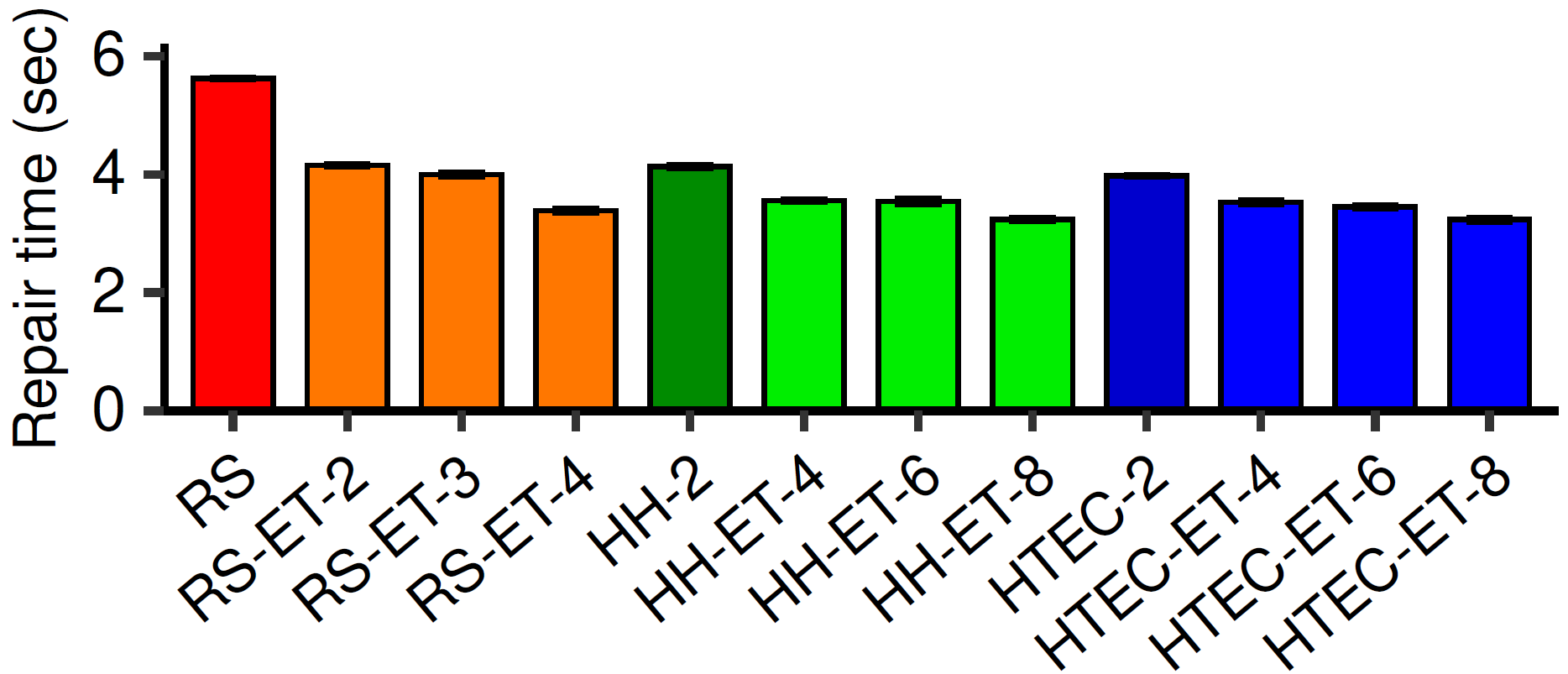 (n,k) = (14,10)
ET reduces repair times of RS codes, Hitchhiker, and HashTag by 26.2-39.8%, 13.9-21.6%, and 11.3-18.6%, respectively
15
Impact of Sub-Packetization and Network Bandwidth
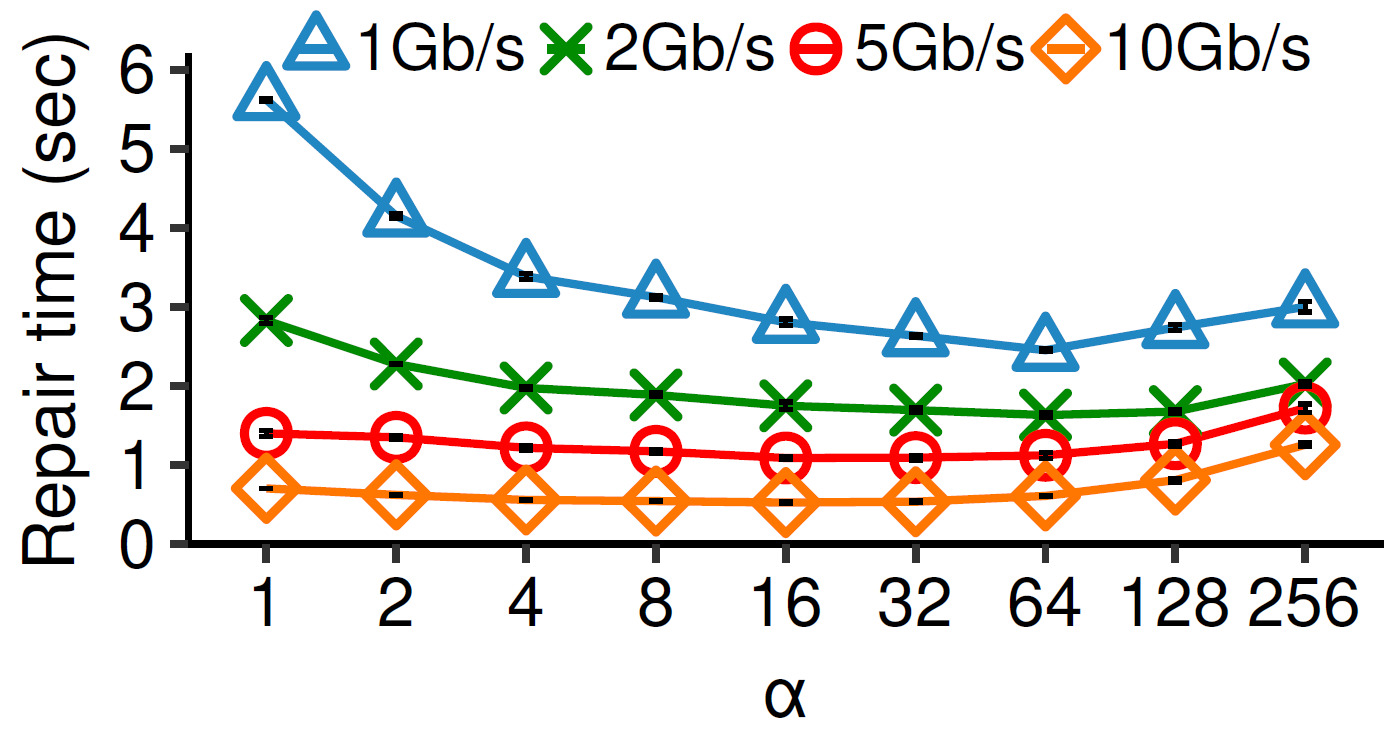 RS(n,k) = (14,10)
16
Impact of Packet Size
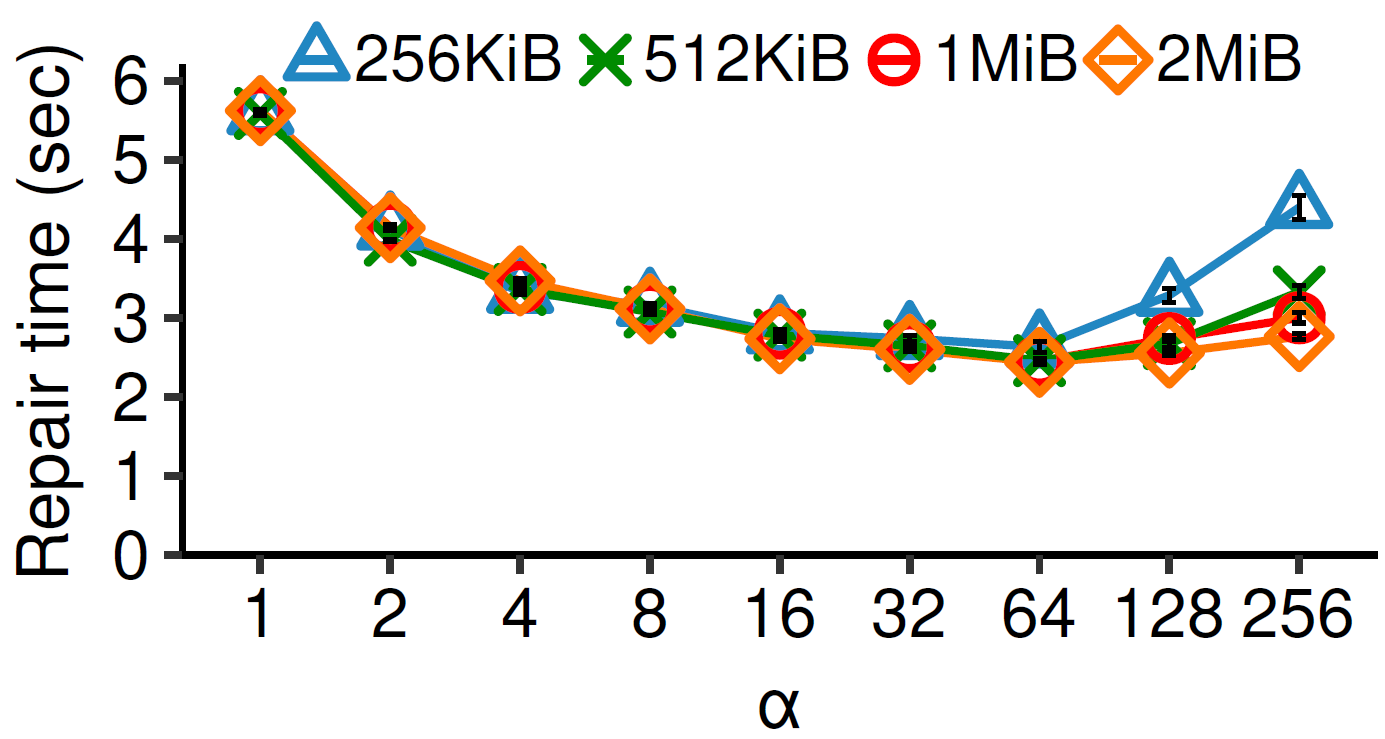 RS(n,k) = (14,10)
A small packet size (e.g., 256 KiB) aggravates I/O overhead
RS- ET(14,10) with α = 64 reduces the repair time of access-optimal MSR point by 40.1% when the packet size is 256 KiB
17
Conclusions
Propose elastic transformation, a framework to transform any base code into another code with smaller repair bandwidth and configurable sub-packetization level 
Present fault tolerance proof and numerical analysis for elastic transformation
Prototype and evaluate elastic transformation on HDFS

Source code: http://adslab.cse.cuhk.edu.hk/software/openec-et
18